Food Composition Data Bases as an important tool 
in food and nutrition research and policy making
Food Composition Data in Policy making
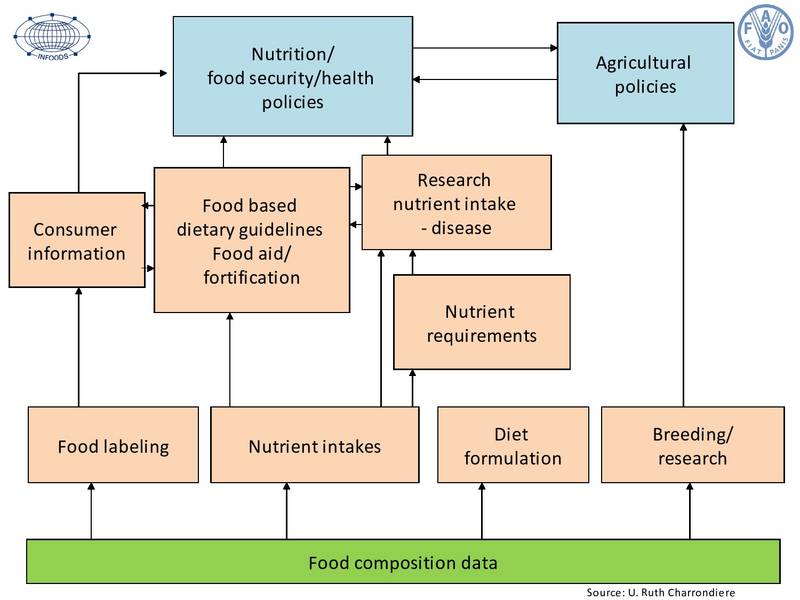 “Relevant, reliable and up-to-date food composition data are of fundamental importance in nutrition, dietetics and health, but also for other disciplines such as food science, biodiversity, plant breeding, food industry, trade, and food regulation’’ Barbara Burlingame (FAO INFOODS)
Background Food composition databases (FCDBs)
Food composition databases (FCDBs)
= store information on the amount of nutrients and non-nutrient components contained in different foods
Challenges:
 Nutrient content in foods can vary across countries!
diverse feed practices 
soil 
environmental and genetic influence 
fortification policies 
food production
processing practices
 FCDBs exist in many countries!
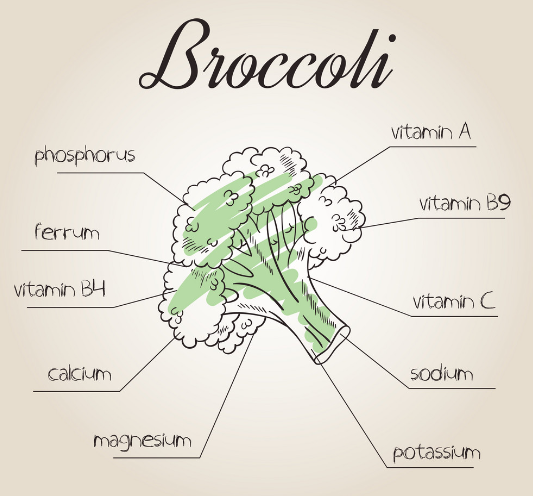 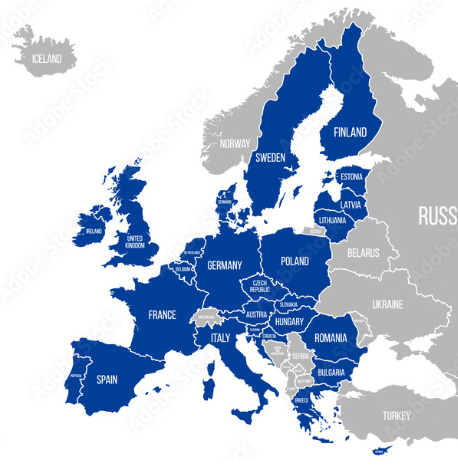 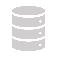 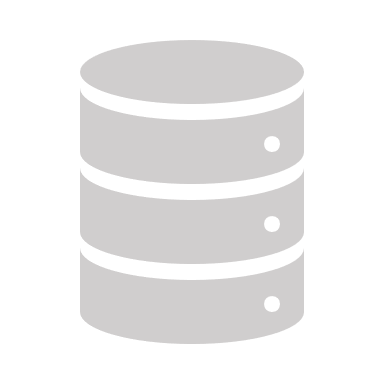 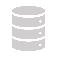 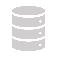 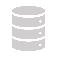 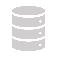 FCDB
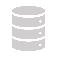 Harmonisation?
3
Schematic of the relationships between food consumption and composition datasets
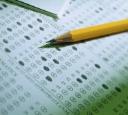 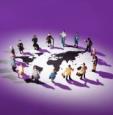 Food Composition
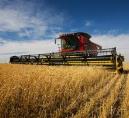 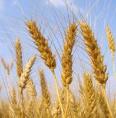 Monitoring & Surveillance
Thematic Areas:
Data Assessment and Harmonization
Analysis of Determinants
Interventions and Policies
Dietary Intake Assessment
Food
Terminology
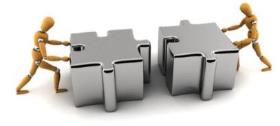 Food Consumption
Intervention & Research Studies
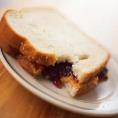 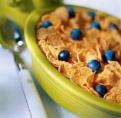 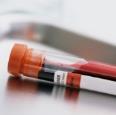 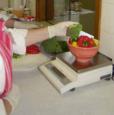 A standardised system for classifying and describing food makes it easier to compare data from different sources and perform more detailed types of data analysis.
Adapted from: EFSA / Dietary and Chemical Monitoring Unit
Motivation FOR NEW DATA STREAMS
Rapid development of food industry & changes of market share

Profound improvement of FoodEx2 system after 2015

Evolution of FCDBs in Europe 

Increased research interest for high quality, open access FC data at European level

 strong need for new EU Harmonised data
EU FCDB
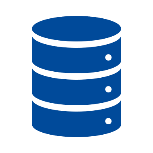 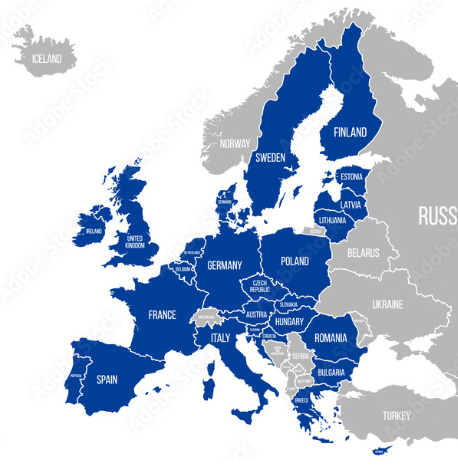 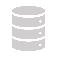 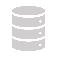 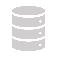 Harmonisation
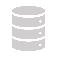 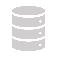 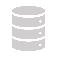 5
Motivation FOR NEW DATA STREAMS
Data Quality Issues
1# Food name and food descriptors not clearly described (FoodEx2 classification) 
2# Lack of information on mixed dishes and simple composite foods
3# Fortification reporting 
4# Uncertainty related to the method of analysis/estimation
5# Incomplete/wrong information on the nutrient form/component
6# Unrealistic nutrient concentration values
7# Source of data not described (borrowed data not easily identified)
6
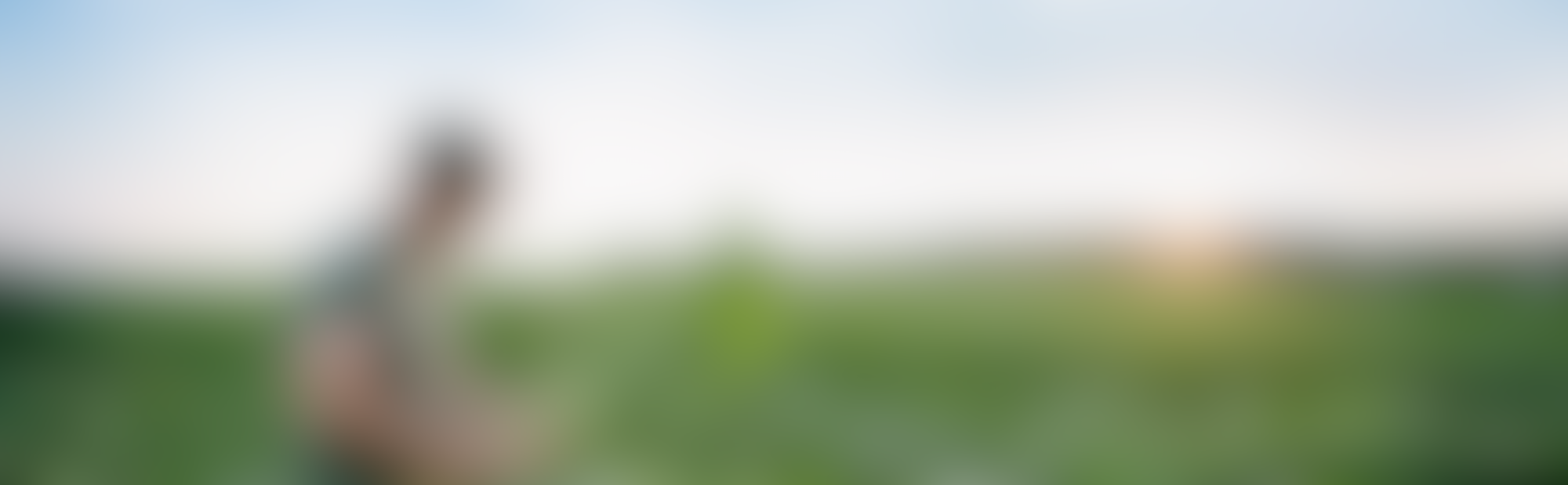 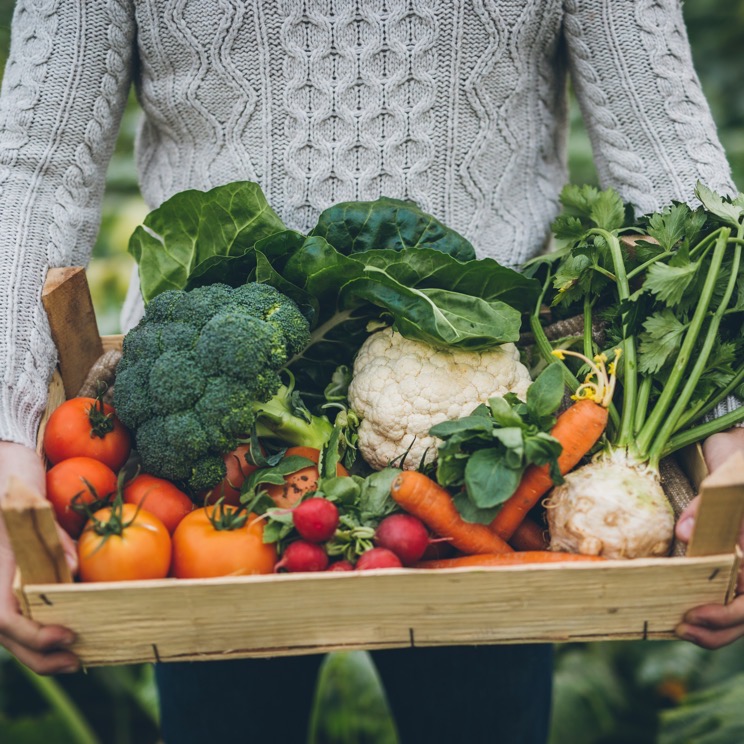 THE EUROFIR PLATFORM
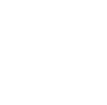 EuroFIR food composition datasets
30 National datasets in FoodEXplorer from 29 countries
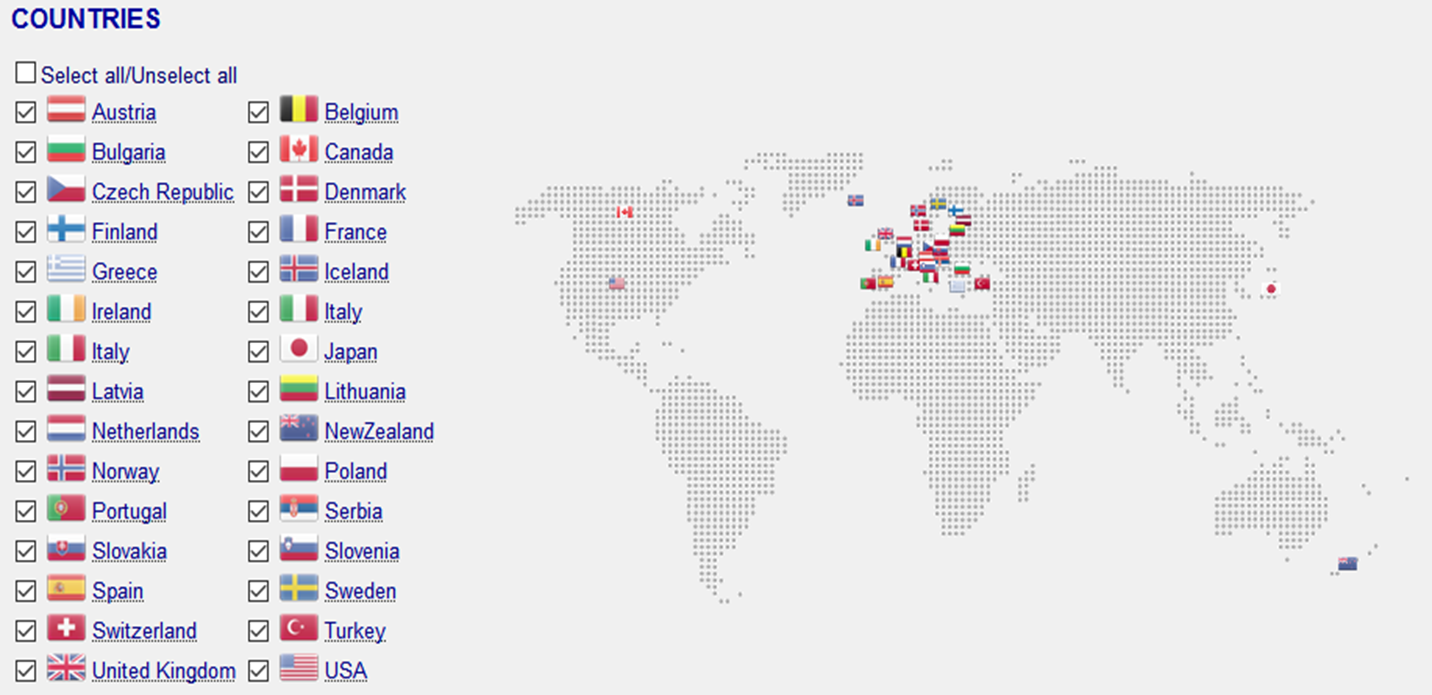 www.eurofir.org
Active datasets/ countries (09/2018)
FoodEXplorer: search tool
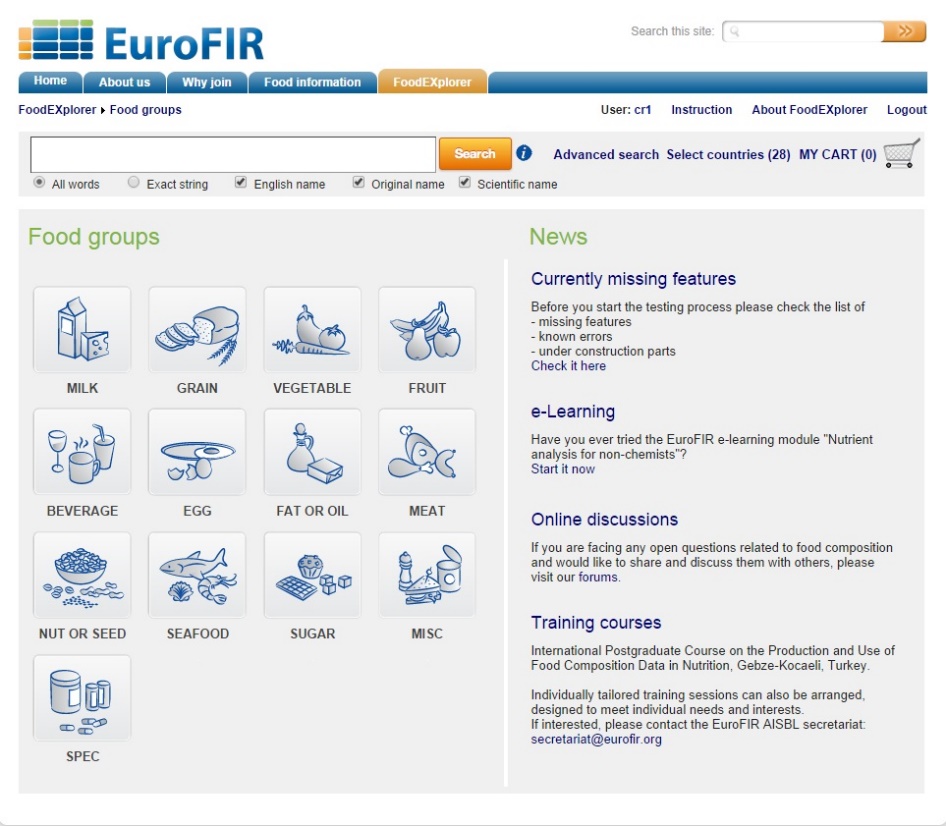 Username  “test user”
Password “112233”
http://104.155.19.23/nexus7/foodexplorer_old.php
http://104.155.19.23/nexus7/foodexplorer_old.php
Οι ελληνικοι πινακεσ συστασησ τροφιμων
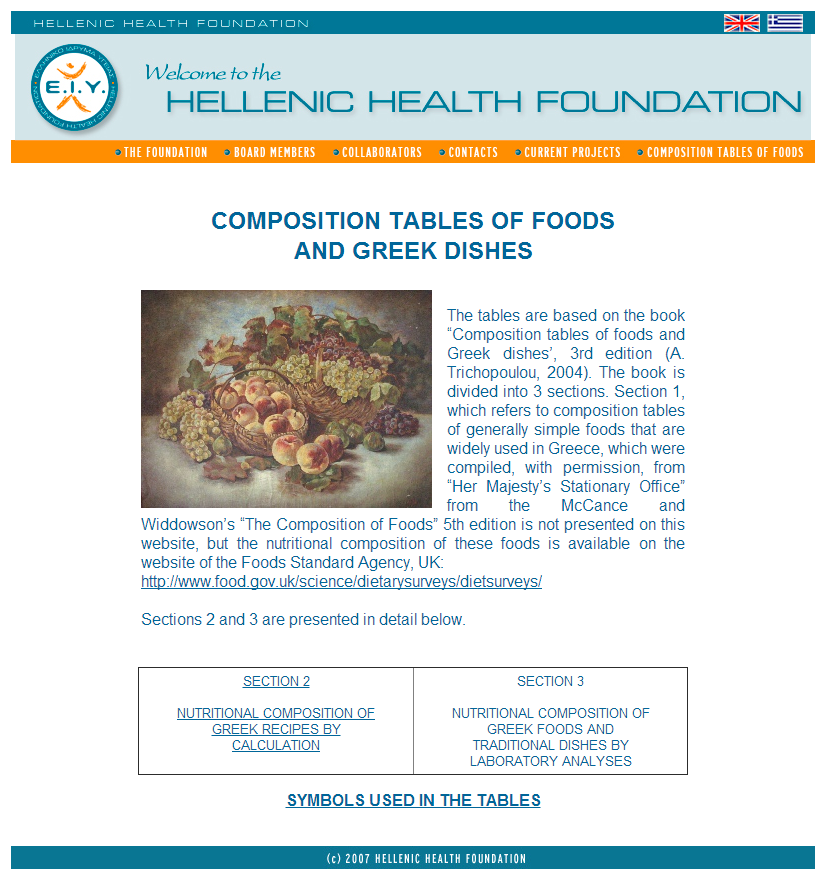 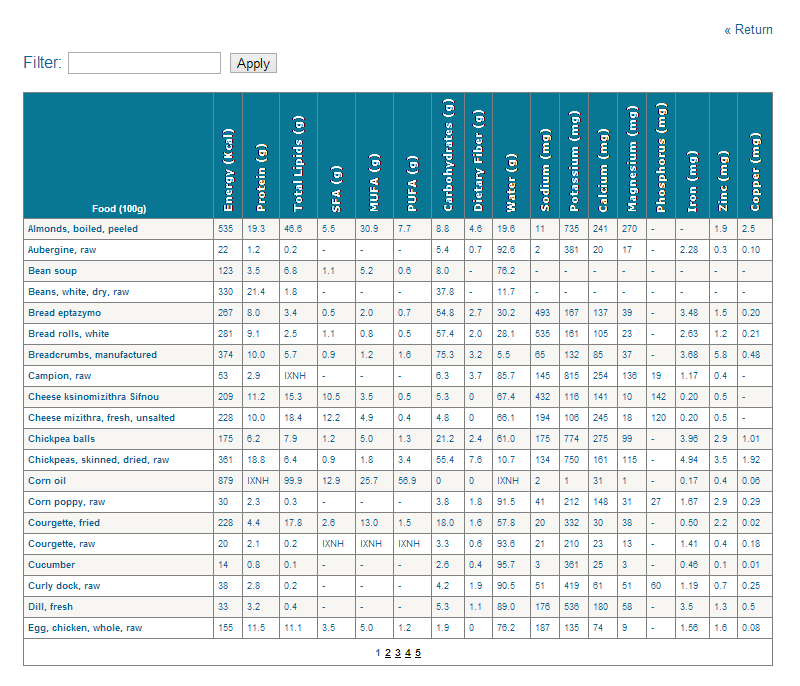 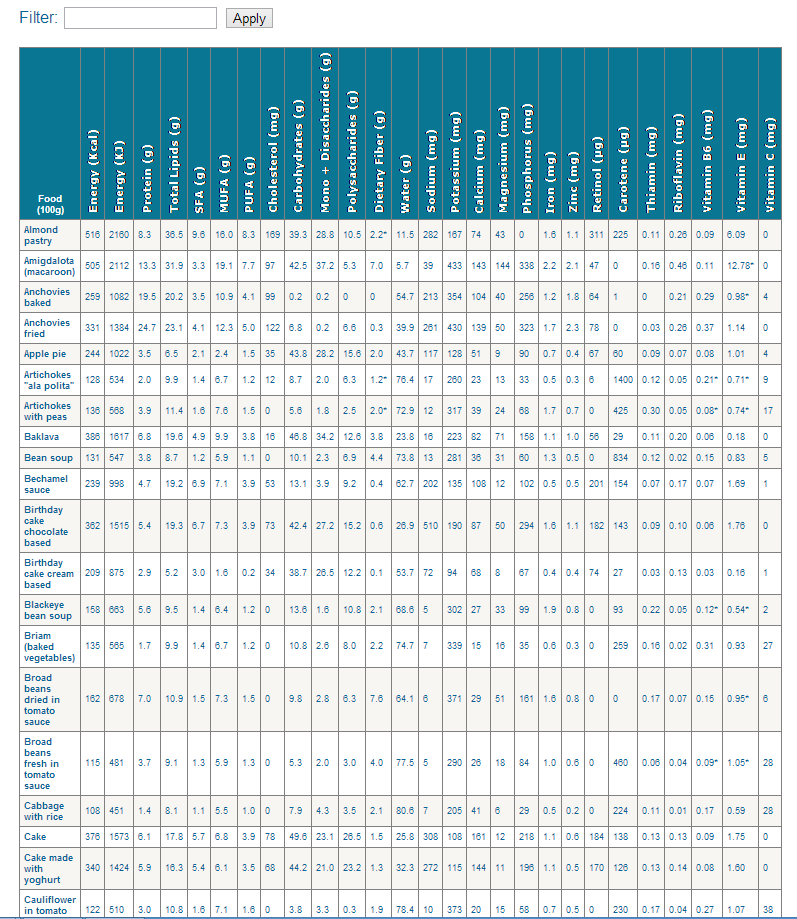 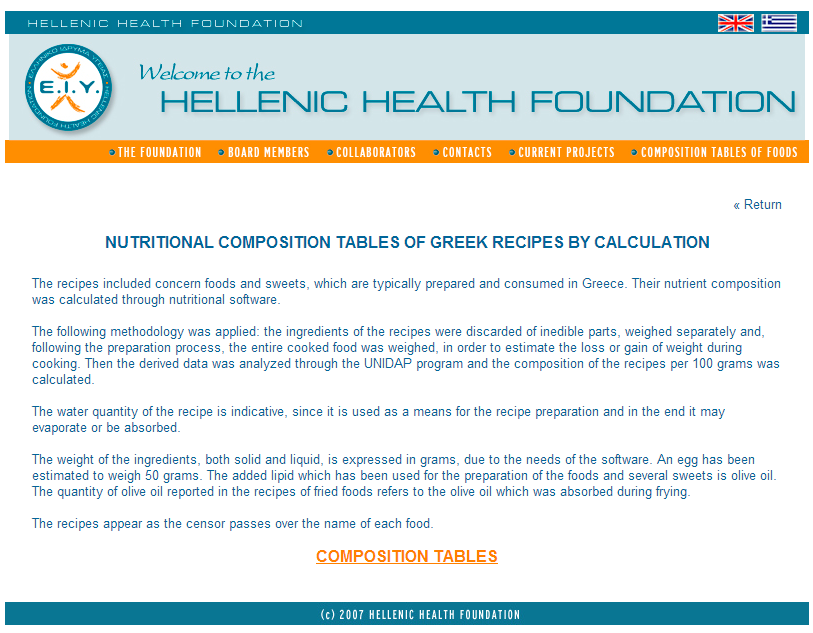 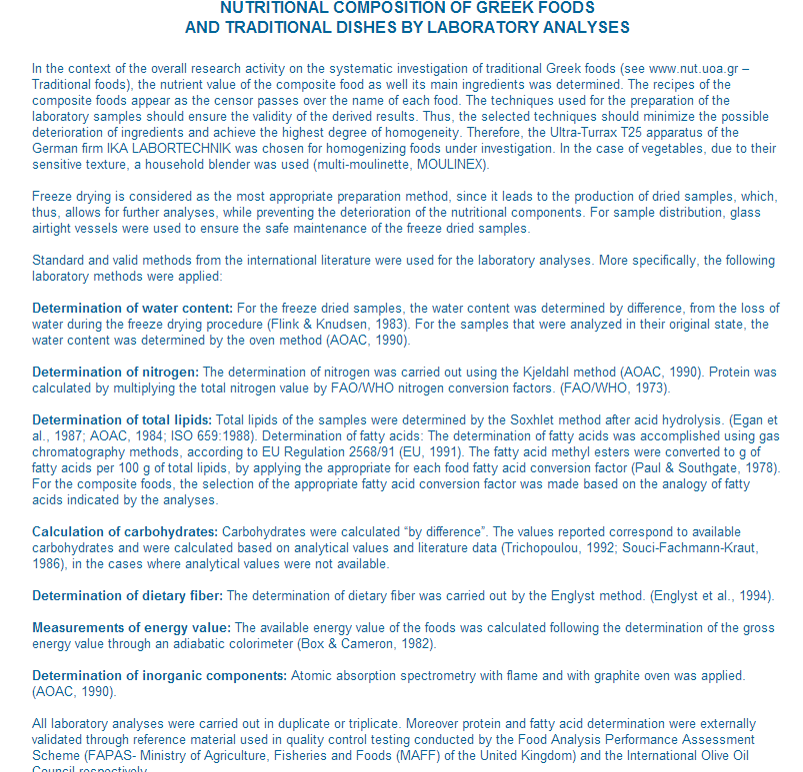